Florida Regional Cancer Control Collaboratives:
Reducing the Cancer Burden through Collaboration
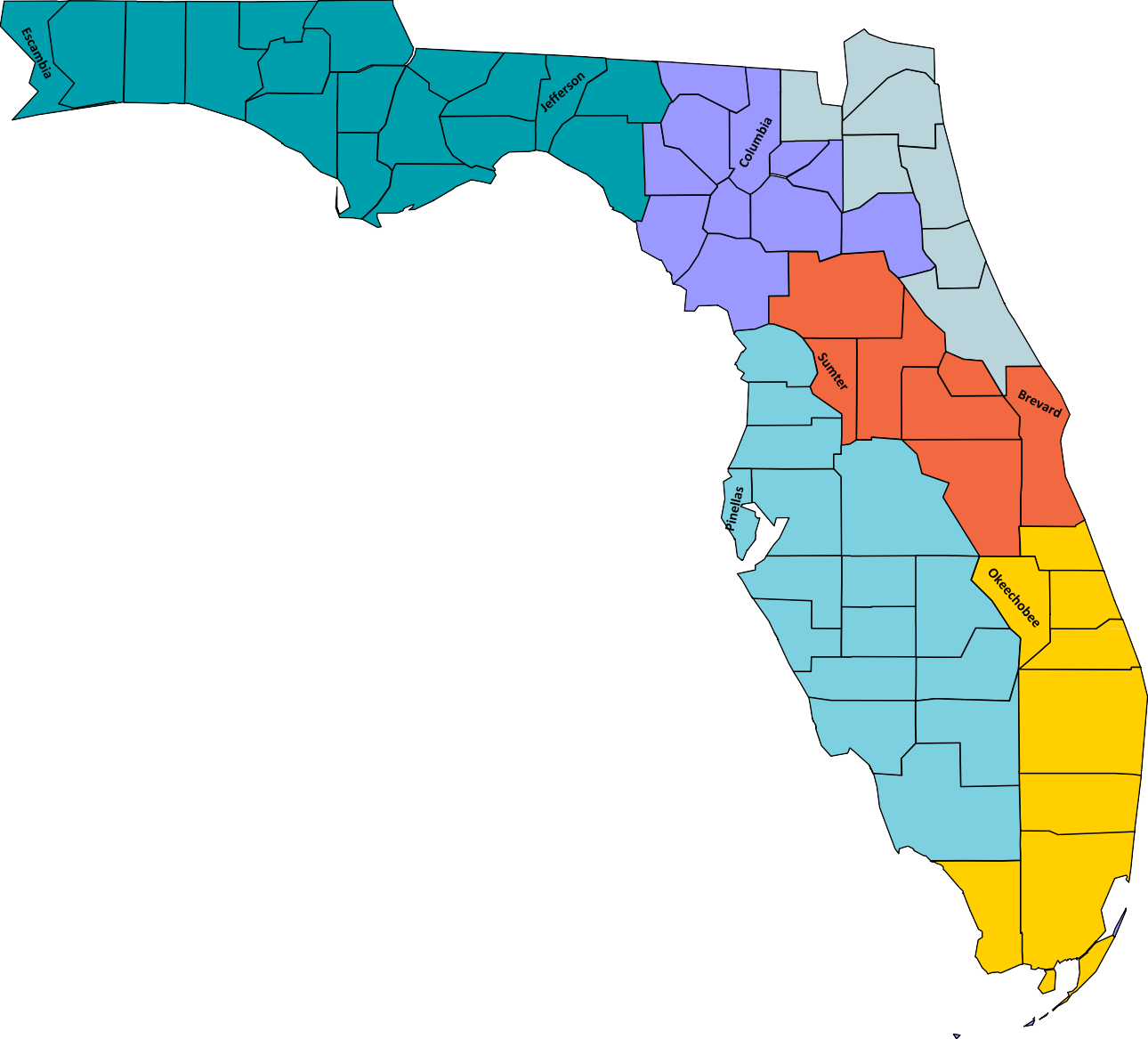 Holmes
Jackson
Santa Rosa
Okaloosa
Nassau
Walton
Washington
Gadsden
Hamilton
Calhoun
Leon
Madison
Duval
Baker
Bay
NORTHEAST REGION:
Northeast Florida Area Health Education Council Coordinator: Tonia Harris 
tharris@northfloridaahec.org│(904) 448-4300 ext. 115 www.northfloridaahec.org
Chair: Caitlyn Kennedy
Suwannee
Liberty
Wakulla
NORTHWEST REGION:
University of West Florida
Coordinator: Dr. Colette Davis cdavis5@uwf.edu │(850) 857-6029
PI: Dr. Justice Mbizo NWFCCC@gmail.com │(850) 474-2194 nwfccc.org
Chair: Iesha Grinnell
Union
Bradford
Gulf
Taylor
Clay
St.
Johns
Lafayette
Franklin
Gilchrist  Alachua
Dixie
Putnam
Flagler
Levy
NORTH CENTRAL REGION:
WellFlorida Council, Inc.
Coordinator: Lindsey Redding
Marion
Volusia
Citrus
LRedding@wellflorida.org │(352) 313-6500 ncfcancercontrol.org
Chair: Laura Guyer
Lake
Seminole
EAST CENTRAL REGION:
Health Council of East Central Florida, Inc. Coordinator: Jeff Feller 
jfeller@wellflorida.org│(866) 991-3652 centralfloridacancer.info
Chair: Josephine Visser
Hernando
Orange
Pasco
Osceola
Hillsborough
Polk
Indian
River
Manatee
Hardee
St. Lucie
Highlands
Desoto
Sarasota
SOUTHEAST REGION:
Health Council of South Florida, Inc. 
Coordinator: Vickie Perez-Marrero vperezmarrero@healthcouncil.org│(786) 535-4378 https://www.healthcouncil.org/sfccc
Co-Chairs: Rachelle Theodore/Cynthia Thiry
SOUTHWEST REGION:
University of South Florida Coordinator: Dr. Jennifer Kue jkue3@usf.edu
Martin
Glades
Charlotte
Palm Beach
Hendry
Lee
https://health.usf.edu/publichealth/prc/swfccc Chair: VACANT
Broward
Collier
Monroe
Dade
Florida Department of Health
Comprehensive Cancer Control Program Manager Lauryn Watson Lauryn.Watson@flhealth.gov
Florida Department of Health
Comprehensive Cancer Control Program Coordinator
Bill Fredericks William.Fredericks@flhealth.gov
Updated April 2024